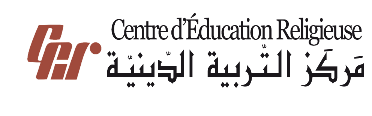 مَركَزُ التَّربِيَّةِ الدّينِيَّة
يُقَدِّمُ كِتابَ الأساسيّ الخامس
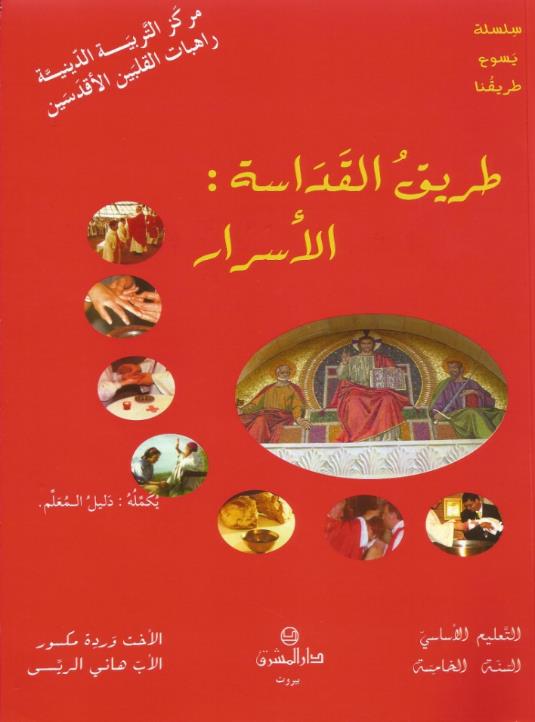 اللِّقاءُ الثّاني
الأسرار طريقي 
لأُثمِرَ في قَلبِ الكَنيسَة
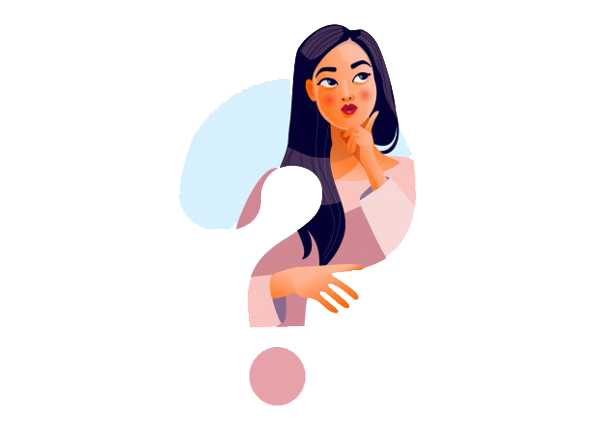 شو هَدَفنا من هاللّقاء؟
نِسمِّي أسرار الكنيسة السَّبعة ونَعْطِي وَصف زْغِير لَكِلّ سِرّ.
نْعبِّر عن إنّو الكنيسة، من خلال الأسرار، بِتْكمِّل عَمَل يسوع.
أصدقائي!
تطلّعوا مْنِيح بهالصّورة وقولولِي ع شو بِتْدل الكلمات يلّي فيها!
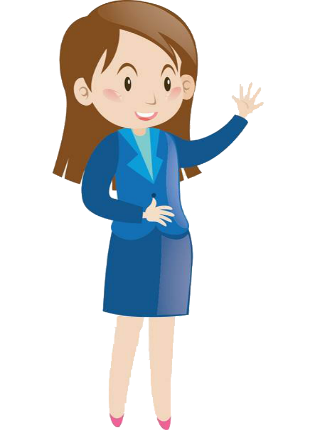 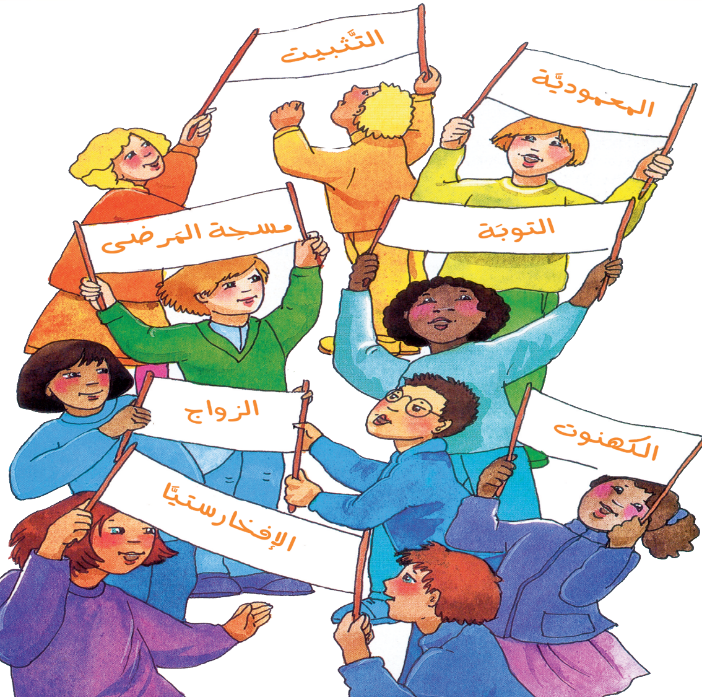 بِتْدلّ ع اسرار الكنيسِة
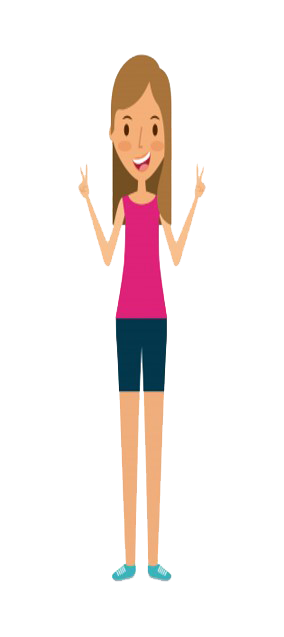 برافو ! 
إجابِة صحيحة...
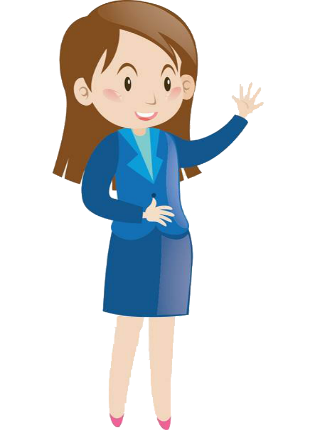 أَسرار الكنيسِة هِنِّي سبعة... 
ويلّي وَضَعُن هُوّي المَسيح .
والأسرار بْترافق كلِّ المَراحِل الهامّة 
بِ حَياة المَسيحيّ، وهيّي يلي بتعطيه الولادَة لحياة جديدة والنّمو والشّفاء والإستعداد للرِّسالِة بِ حياة الإيمان.
ومراحل الحياة الطّبيعيّة بتشبه مراحل  الحياة مع المسيح
وهلّق بدّي ياكن تعرفوا كيف كلّ سِرّ بيرْبِطْكُنْ بالجماعة إنطلاقًا من نشاط
 «من أنا؟»
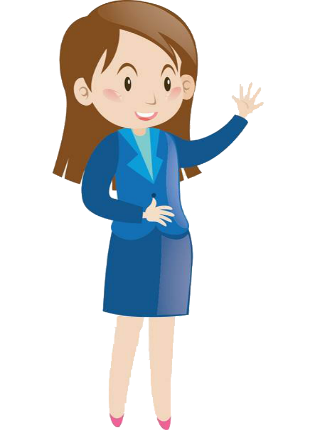 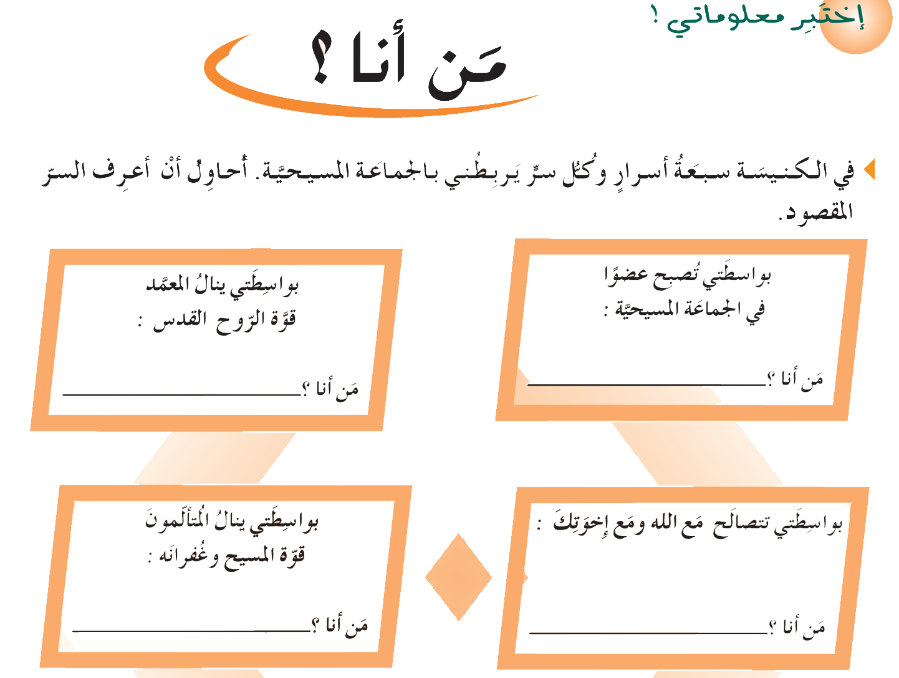 المعمودية
التّثبيت
التوبة
مسحة المرضى
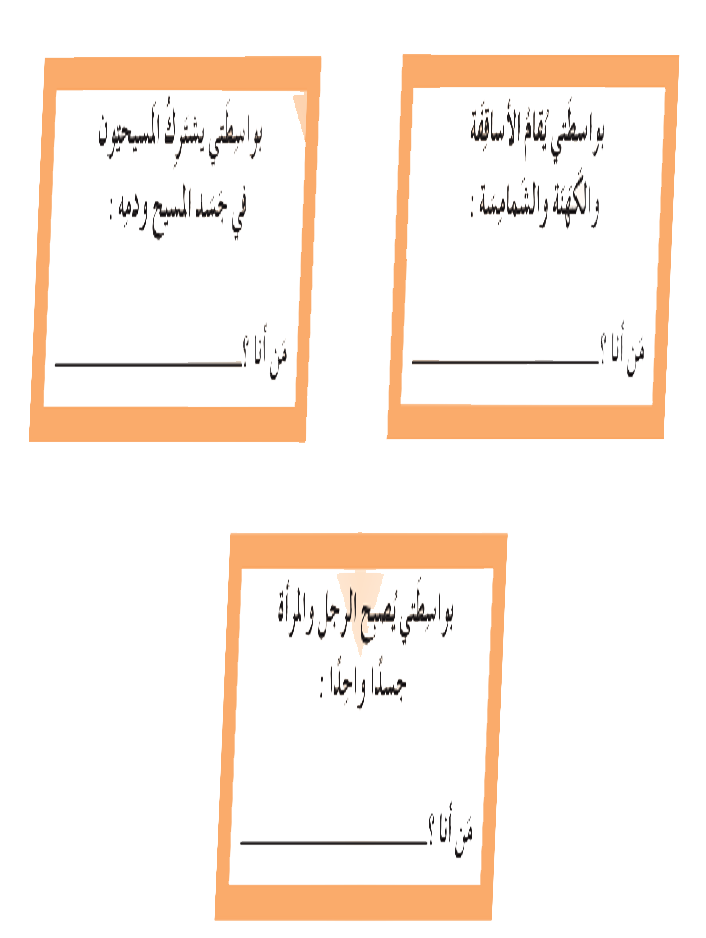 الكهنوت
الإفخارستيا
الزّواج
وهلّق، شوفوا هالرّسوم، ولاقُوا الأعمال يلّي عمِلها يَسوع ويلّي بِتعبِّر عن الأسرار.
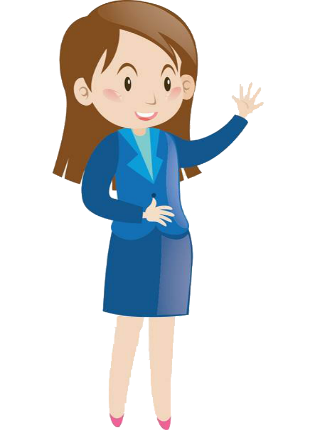 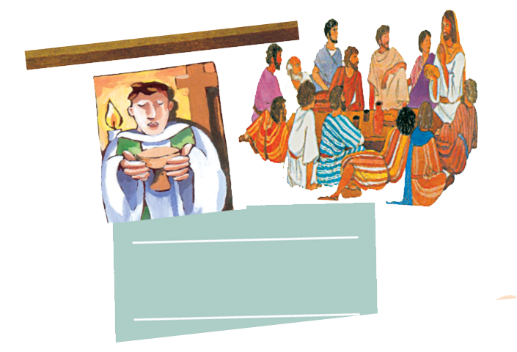 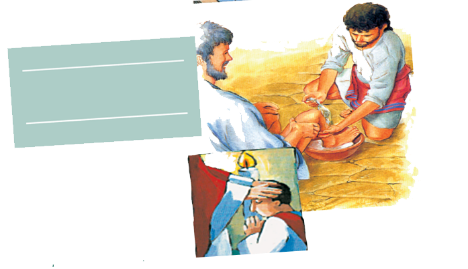 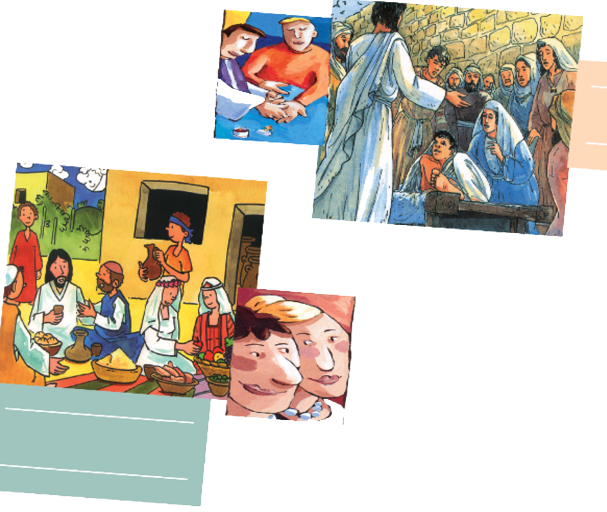 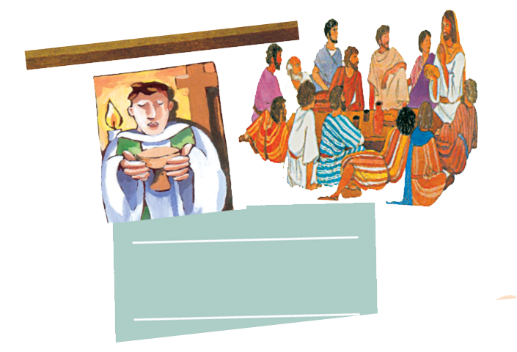 تعمّد على إيد يوحنّا
(المعمودية)
كَسَر الخبز مع تلاميذو
(الإفخارستيا)
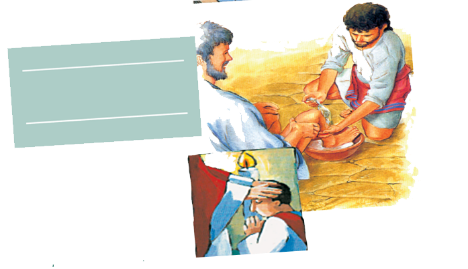 غَسل إجرين تلاميذو
(الكهنوت)
عطانا متل الإبن الضال (التوبة)
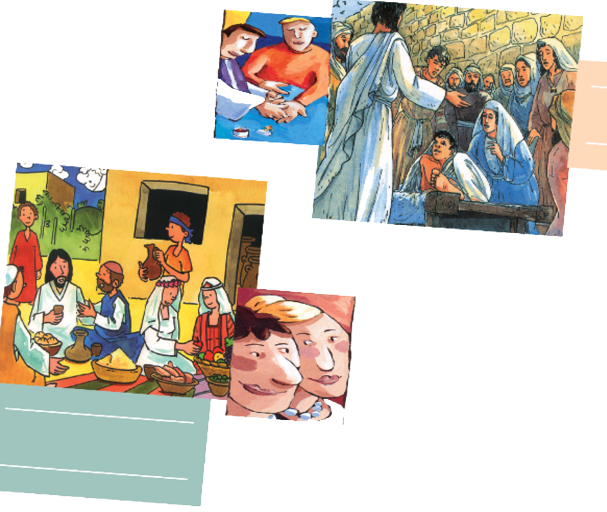 شفي المرضى
(مسحة المرضى)
حِضِر عرس قانا الجليل
(الزّواج)
بعت الرّوح القدس لتلاميذو 
(التّثبيت)
وهلّق جَرْبُوا جاوبوا ع هالأسئلة!
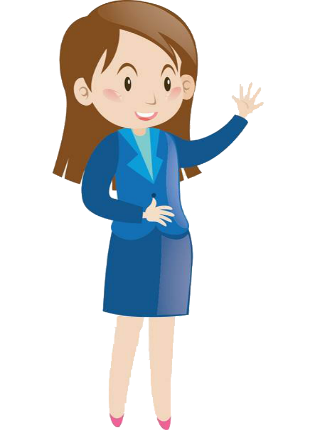 كيف فِيها الأسرار تْكون طَريقِي حتّى أُثمِر ب قلب الكنيسة؟
نِحنَا منَعرِف شِي أشخَاص أثمَرُوا 
ب قَلب الكنيسة؟ 
مِنقول أسامِيهن!
أي سرّ بيقَوّينا يَوميًّا
 إذا بَدْنا نْعيش مع المَسيح؟
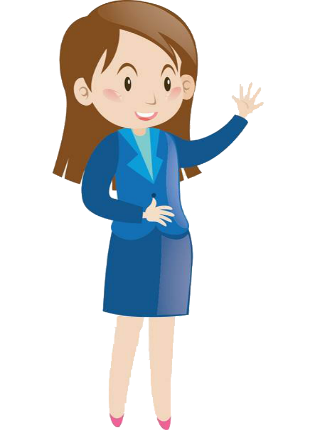 سرّ الإفخارستيا
شو يِعني عبارِة يسوع: 
«أنا الكرمة وأنتم الأغصان»؟
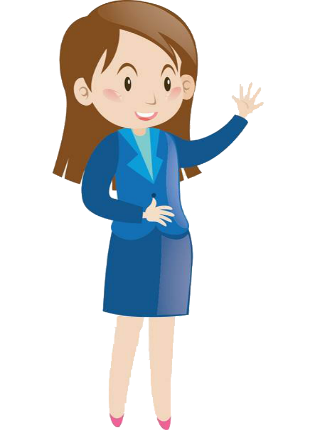 الكرمِة إلْها أصِل واحَد (يسوع المسيح) بْتِتْفَرّعْ منّو الغصون (نِحنا) و بتِنْمى باتّجاهِات مِختِلْفِة، وبتِنْتِشِر لتشَكّل مَع بَعضها البَعض جِسم واحَد، وظيفْتُو الأساسِيِّة إعطاء الثّمَر الكتير!
وهلّق كَملوا كلّ عبارَة من خِلال المربَّعات الموجودة وراها!
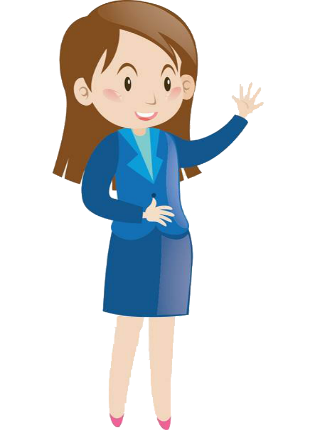 الجماعة
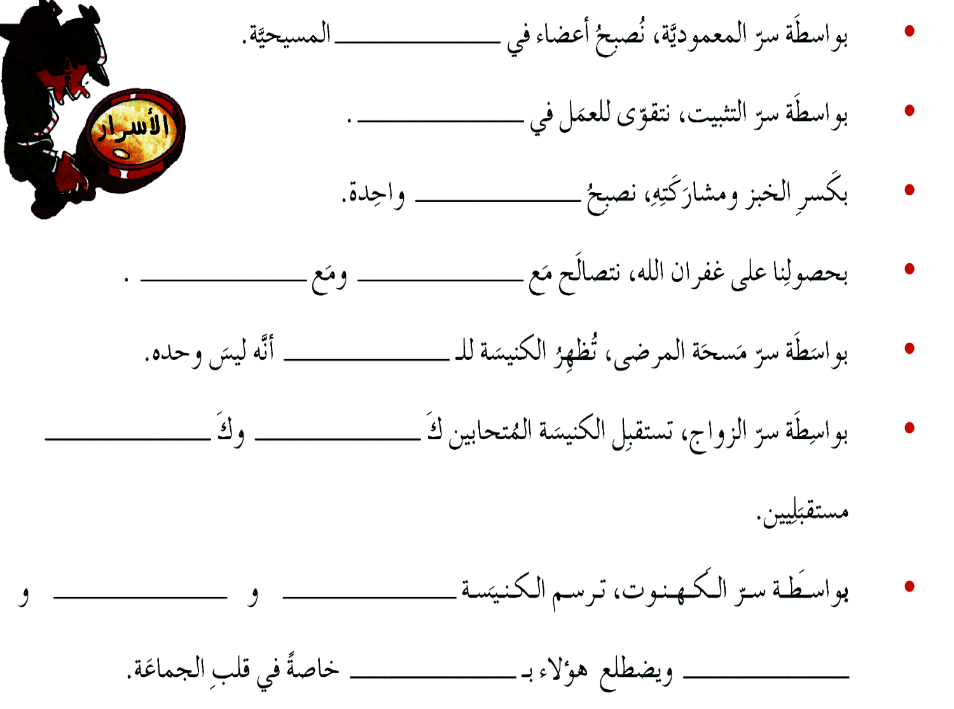 الكنيسة
عائلة
أنفسنا
إخوتنا
متألّم
ثنائي
أهل
شمامسة
كهنة
مطارنة
مسؤوليّة
الفعل يلي بدنا نعيشو هالأسبوع هوي:
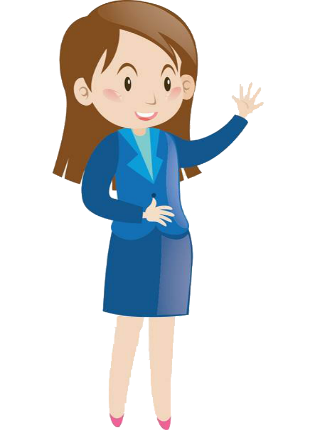 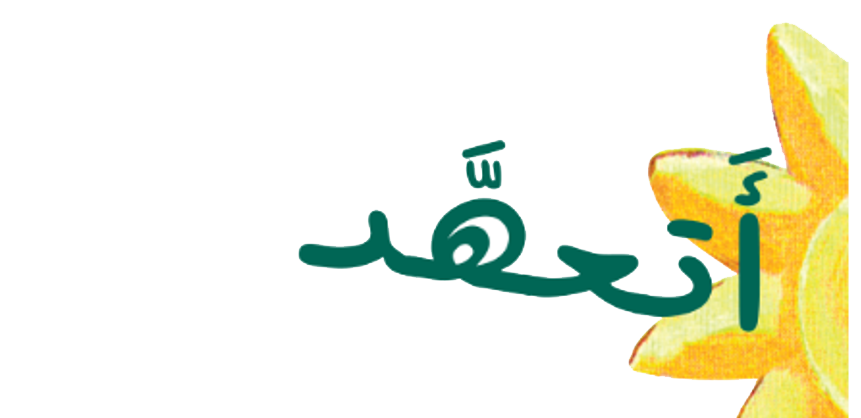 وبَدنا نِنْتِبه ل إنّو
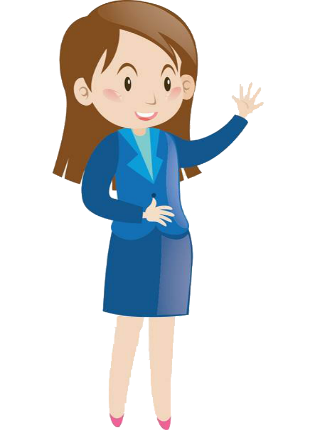 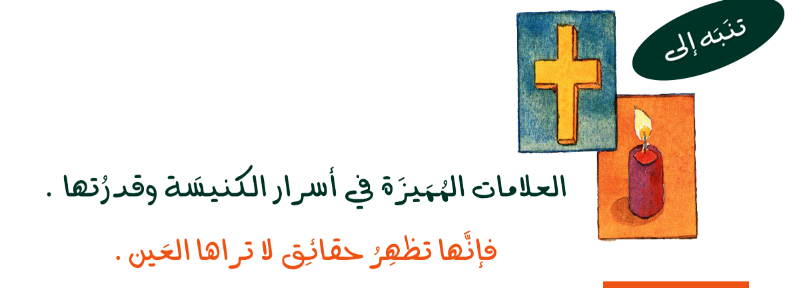 وهلّق يا أصدقائي رَح نْشوف سوا شو بدّي ياكُن تِتذَكّروا وينحَفَر بقلوبكُن من هاللّقاء.
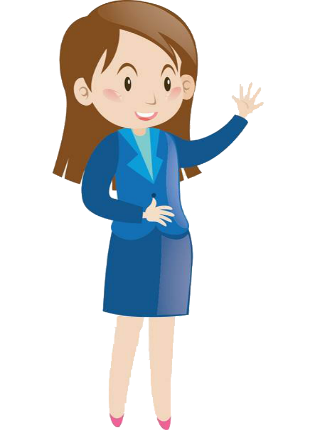 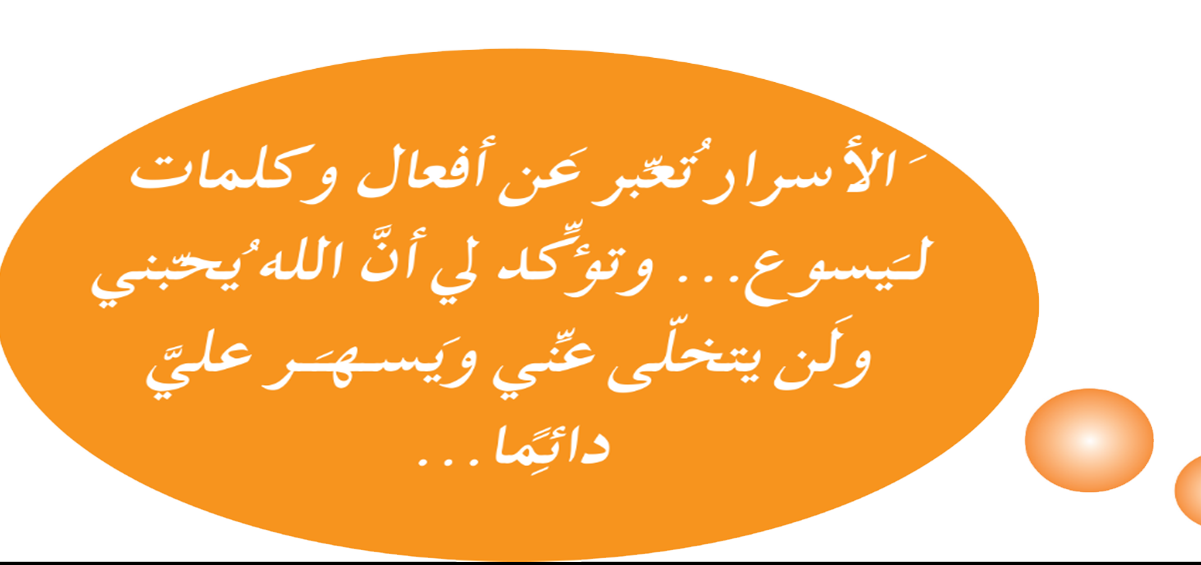 بتذكّر الأعمِال يلّي عِمِلْها يسوعوشِفْناها بالصُّوَر
ومنختُم لِقاءْنا اليَوم بِهالصّلاة
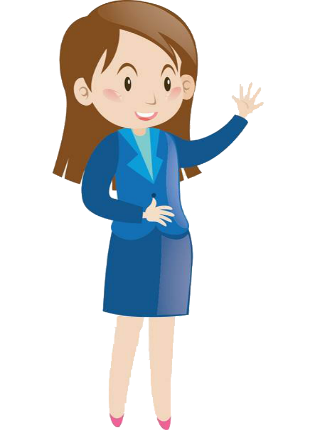 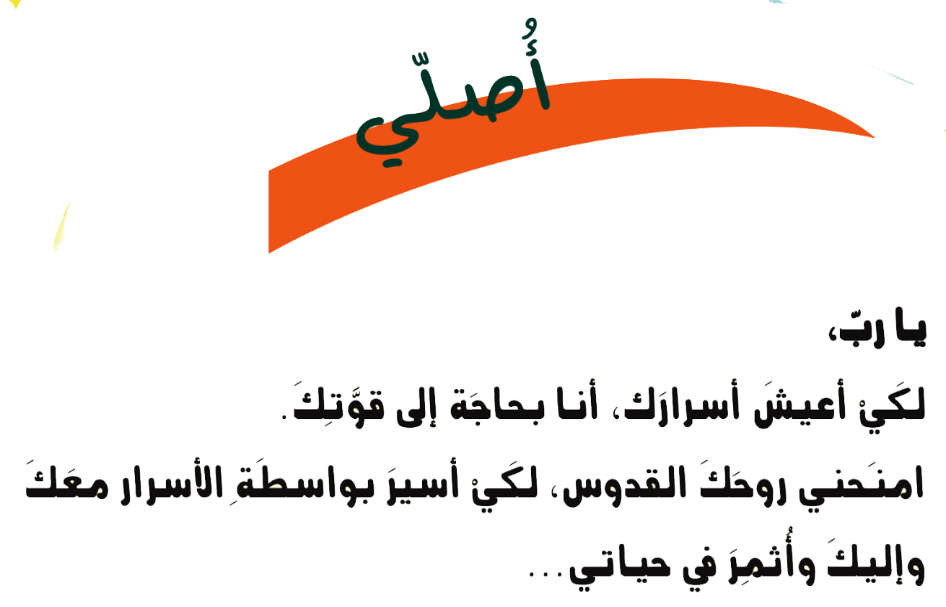 هيدا الأسبوع...شو بدنا نعمل؟
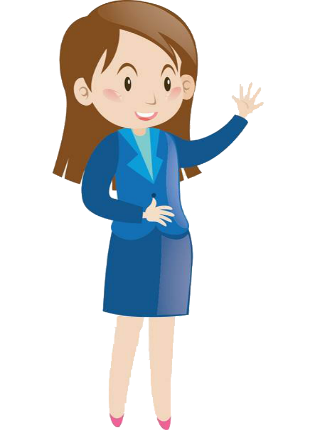